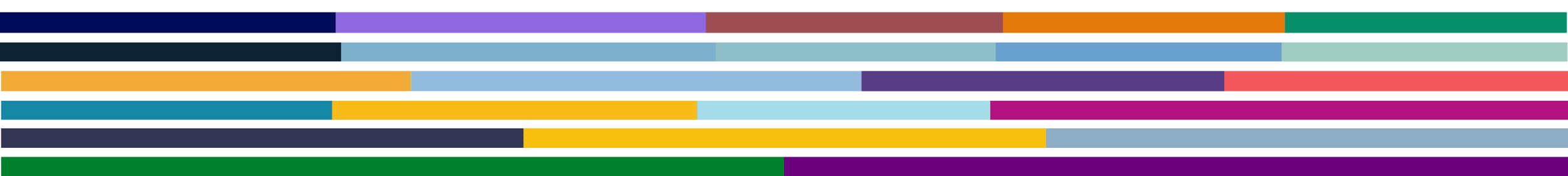 GE webinar series - Webinar 6
Advancing Gender Equality in STEAM Higher Education
Exploring Challenges, Opportunities, and Institutional Strategies

03 April 2025, 11:00 – 12:30 CET
ST(R)E(A)M IT aims to initiate change about the persisting gender inequalities in STEM education, research, and innovation to contribute to the implementation of the ‘The European Manifesto for gender-inclusive STE(A)M education and careers’.
gender-inclusive STEAM education
STREAM IT PROJECT - 01/01/2024 - 31/01/2026
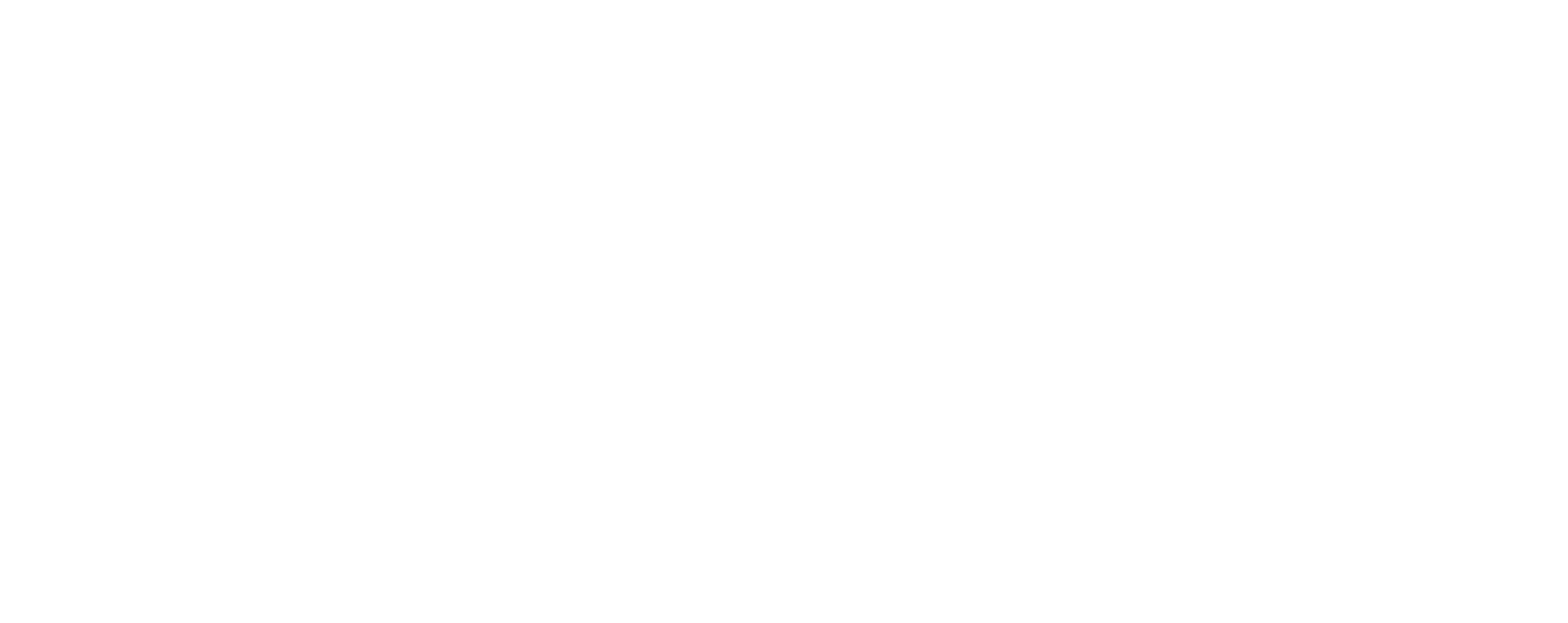 STREAM IT PROJECT OBJECTIVES
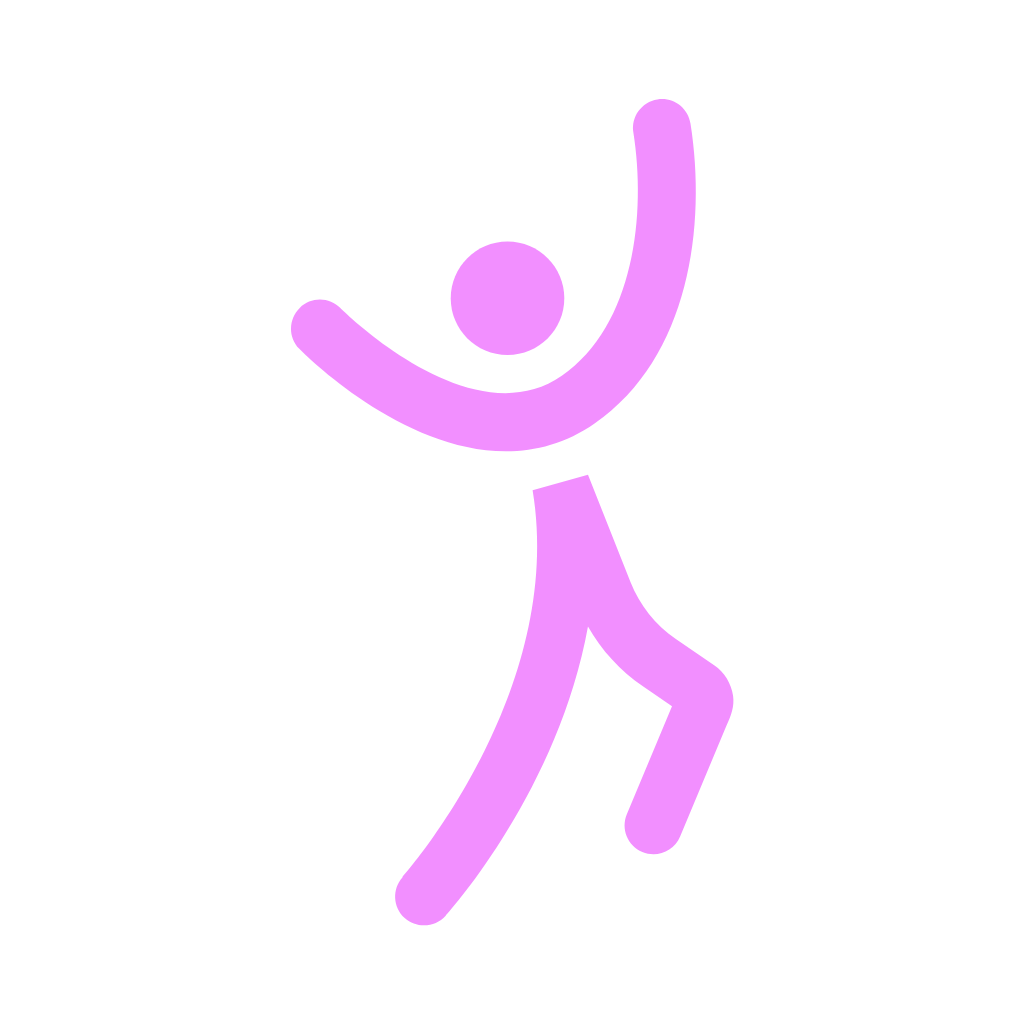 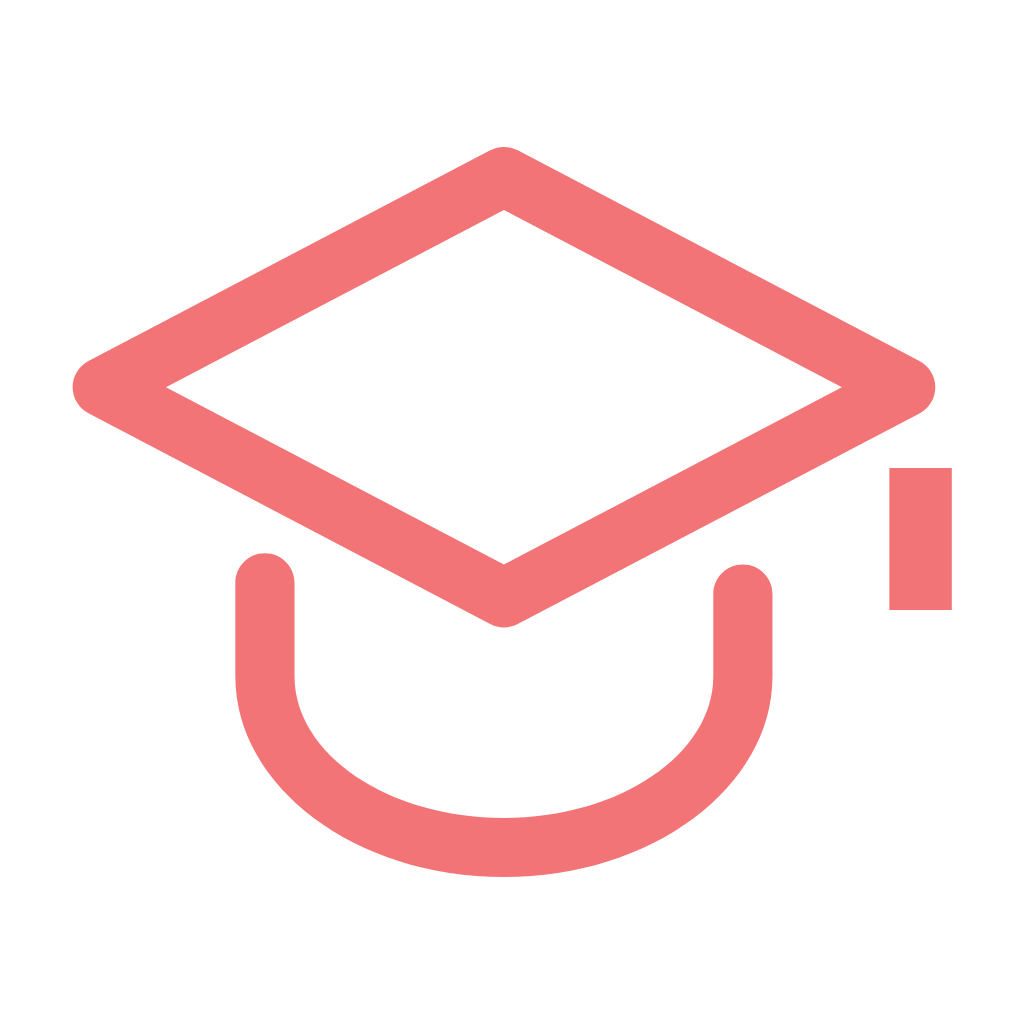 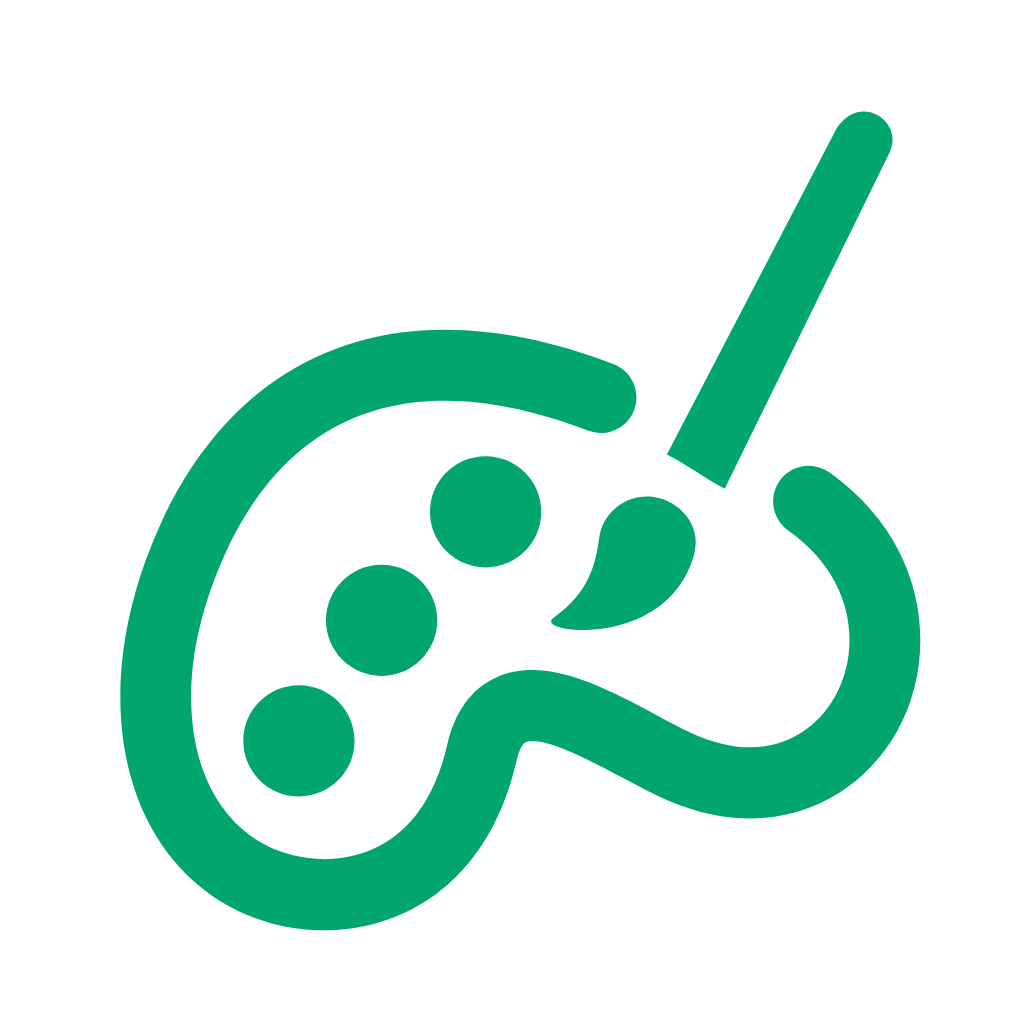 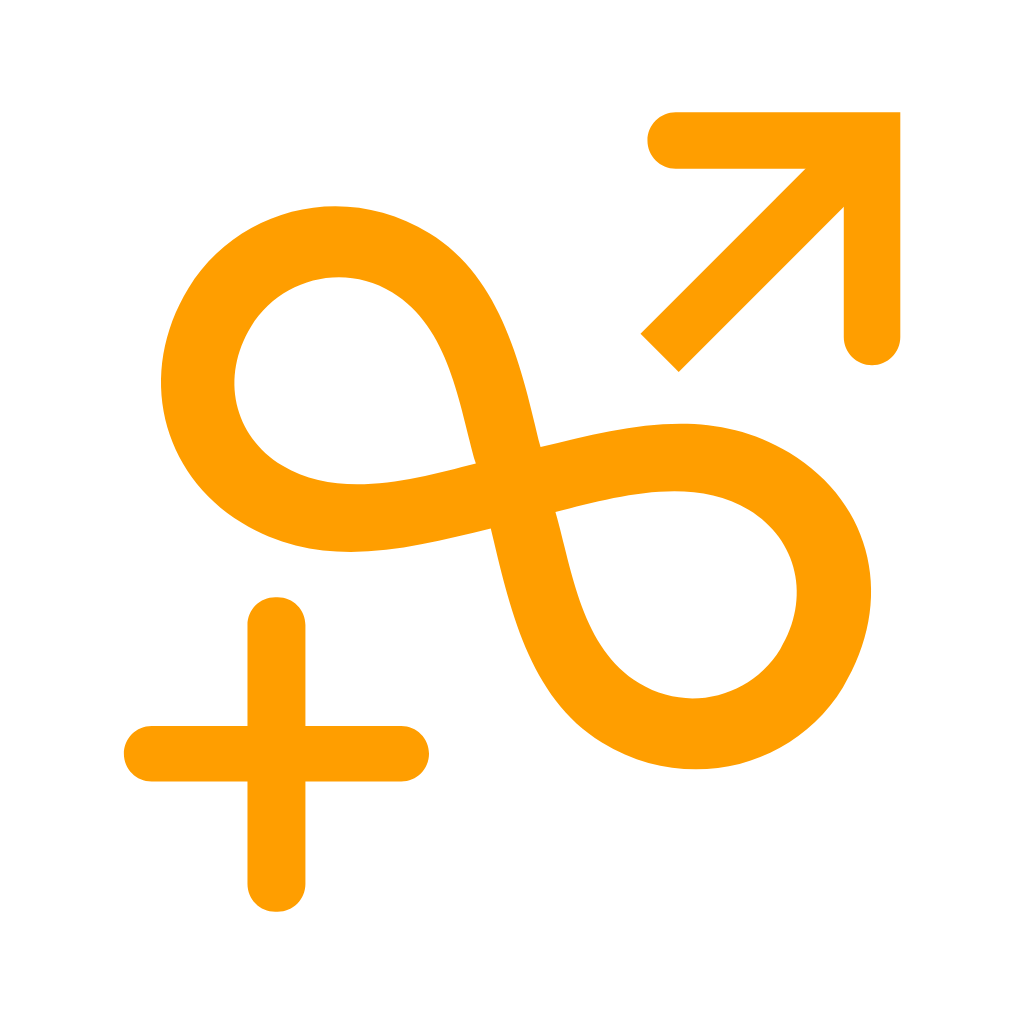 Empowering underrepresented groups in STEM, with a special focus on girls (aged 14-18)
Piloting and fostering the integration of STEAM approaches in STEM education by synthesizing previous knowledge and networks
Supporting STEM education providers by sharing knowledge and building capacity to eliminate gender-based barriers, including gender stereotypes in STEM education
Promoting gender-inclusive career paths and increasing the talent pipeline in STEM fields, along with enhancing the attractiveness of STEM careers
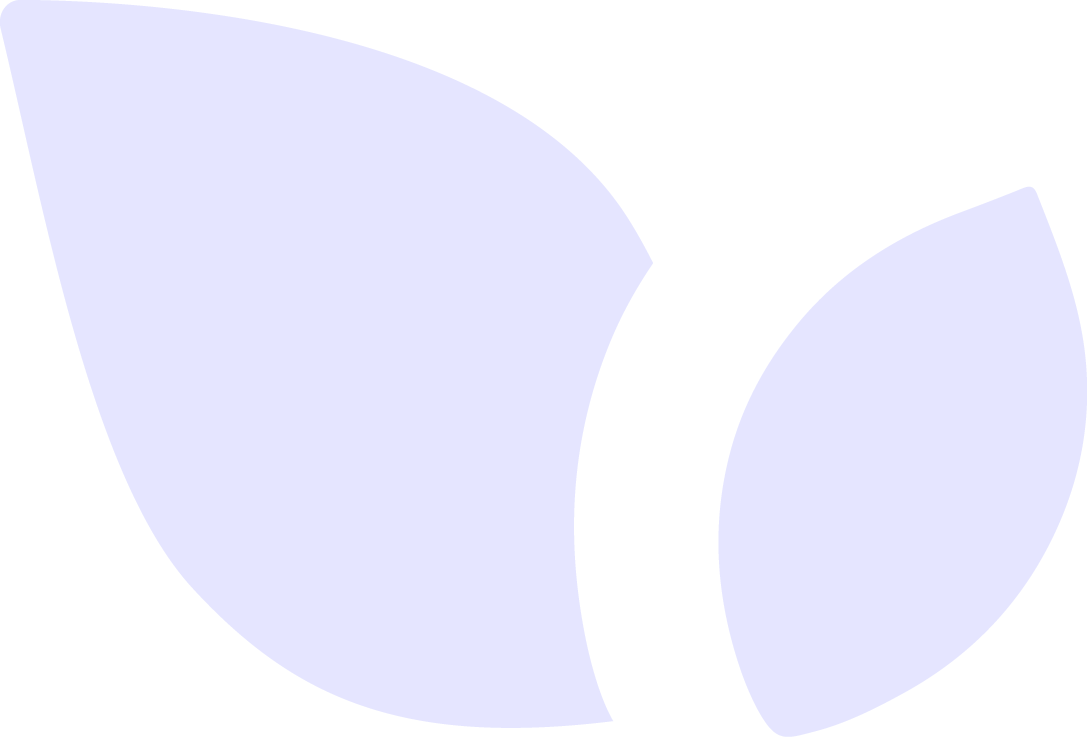 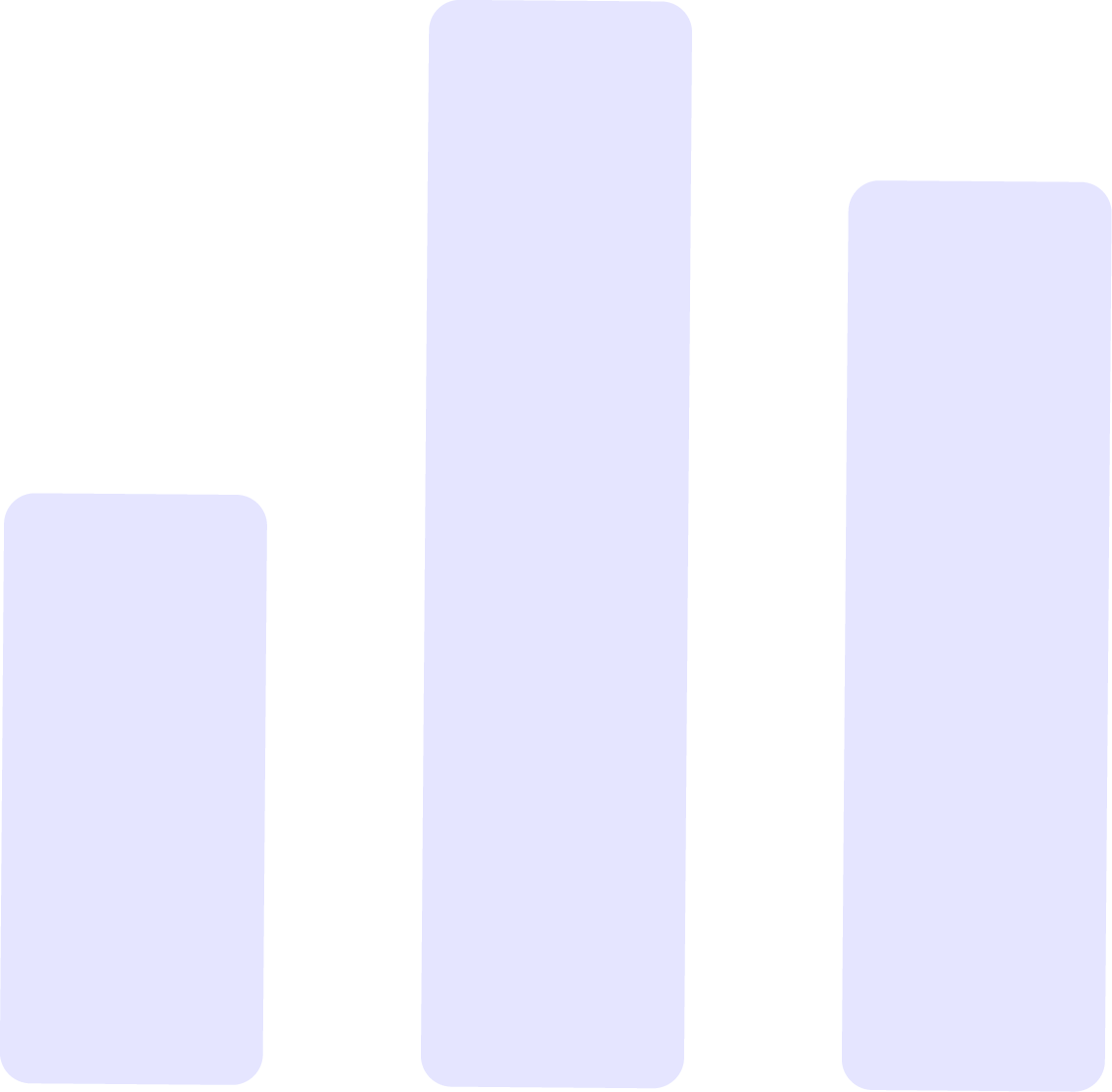 STEAM methodology, gender equality, and the role of higher education institutions in fostering inclusive and equitable learning environments:
- Institutional perceptions of gender equality in STEAM fields- Barriers faced by girls and young women at different educational stages- Strategies employed by universities to foster gender-inclusive learning environments- Experience of implementing STEAM educational initiatives and projects at HEIs
Dr Réka Geambașu Réka, Babes-Bolyai University (RO), associate professor, STREAM IT

Dr Lucy Yeomans, Lecturer in Education at the University of Exeter (UK), Road STEAMer
Title of the presentation: Gender Equality in STEAM Higher Education

Dr Eleni Chatzidaki, researcher at Norwegian University of Science and Technology, STE(A)M Learning Ecologies 
Title of the presentation: Bridging the Gap Between University and Industry – STE(A)M Learning Ecologies Project
GE Sisters projects
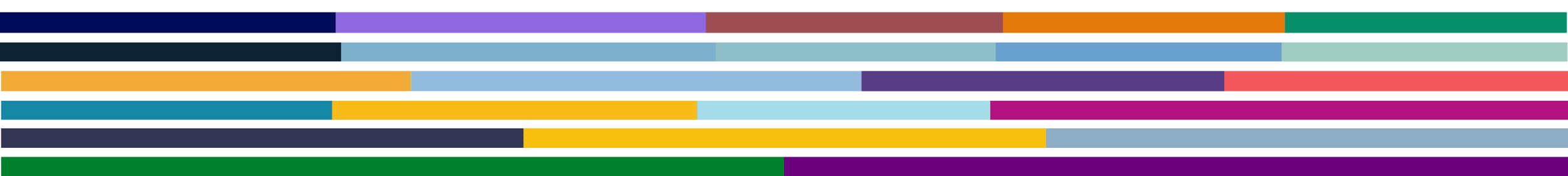 GE webinar series - Webinar 6
Advancing Gender Equality in STEAM Higher Education
Exploring Challenges, Opportunities, and Institutional Strategies
03 April 2025, 11:00 – 12:30 CET
[Speaker Notes: melissa design for promotion]